Unit 1
Life stories we admire
READING
LESSON 3
A creative genius
WARM-UP
Video watching
- Work as 2 groups.
- Watch the video carefully and try to remember as many details as possible. 
- Teacher shows questions on the slide, Ss raise their hands and say BINGO to grab the chance to answer.
- If the answer is correct  one point.
- The team with higher score will be the winner.
WARM-UP
Video watching
[Speaker Notes: Link: https://www.youtube.com/watch?v=bTpvbKCYaoQ]
WARM-UP
Question 1:
Where was he born?
San Francisco
WARM-UP
Question 2:
Who are Clara and Paul?
his foster parents
WARM-UP
Question 3:
What does his dad do?
a mechanic
WARM-UP
Question 4:
What does his mom do?
an accountant
WARM-UP
Question 5:
Where did he meet his best friend?
in computer club
WARM-UP
Question 6:
What do Steve Jobs and his best friend both love?
electronics
WARM-UP
Question 7:
Which company did Steve Job and his best friend create?
Apple
PRE-READING
Work in pairs. Discuss the questions
1
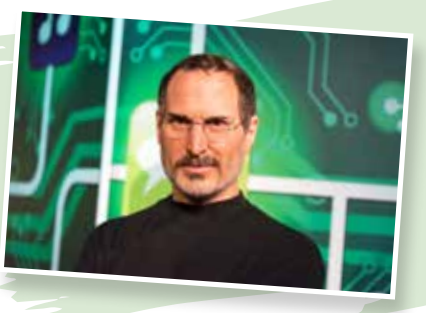 1. Who is the man in the photo?
2. What is he most famous for?
PRE-READING
(to) bond
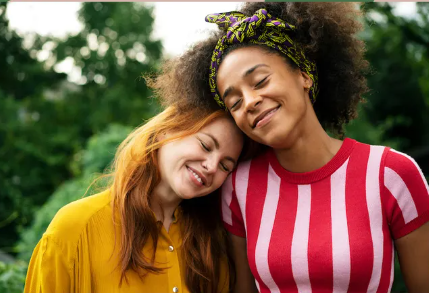 /bɒnd/
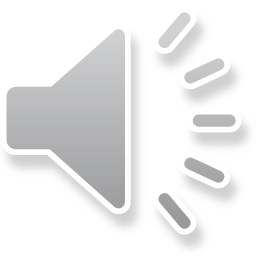 to develop or create a relationship of trust with somebody
PRE-READING
cutting-edge (adj)
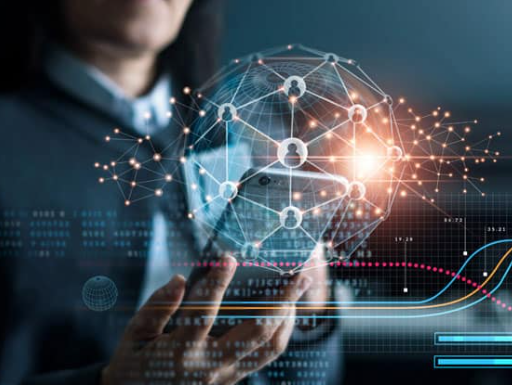 /ˌkʌtɪŋ ˈedʒ/
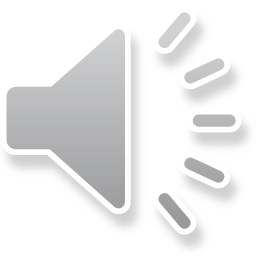 at the newest, most advanced stage in the development of something
PRE-READING
blockbuster (n)
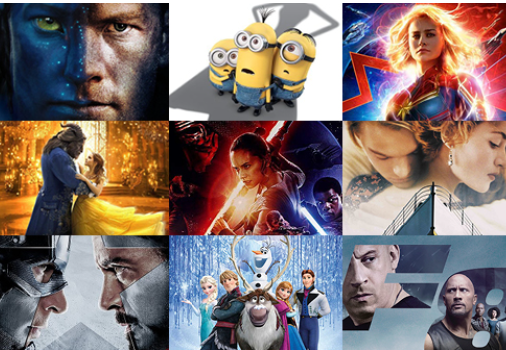 /ˈblɒkbʌstə(r)/
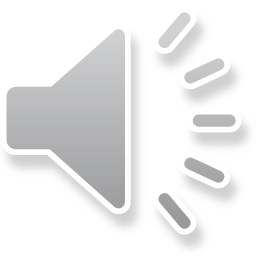 something very successful, especially a very successful book or film
PRE-READING
(to) diagnose with
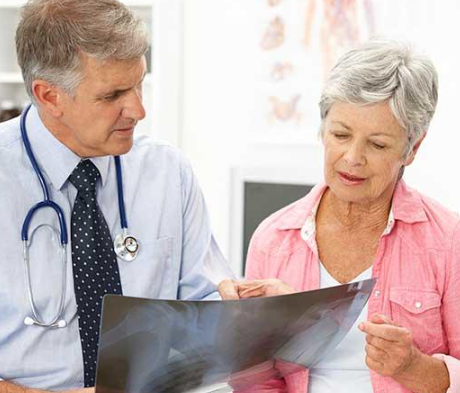 /ˈdaɪəɡnəʊz/
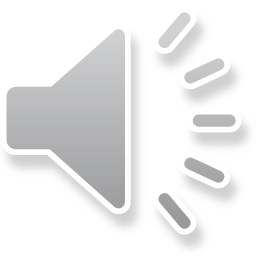 to say exactly what an illness or the cause of a problem is
PRE-READING
visionary (adj)
/ˈvɪʒənri/
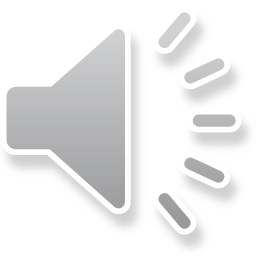 original and showing the ability to think about or plan the future with great imagination and intelligence
PRE-READING
WHILE-READING
Choose the words or phrases with the closest meaning to the highlighted words or phrases in the text.
2
1. adopted
A. given birth to
B. taken by another family as their own child
2. dropped out
A. continued to study
B. left school/college before completing your studies
3. cancer
A. a serious disease
B. a dangerous animal
WHILE-READING
Choose the words or phrases with the closest meaning to the highlighted words or phrases in the text.
2
4. passed away
A. died
B. went past something
5. genius
A. a very intelligent person
B. an ordinary person
WHILE-READING
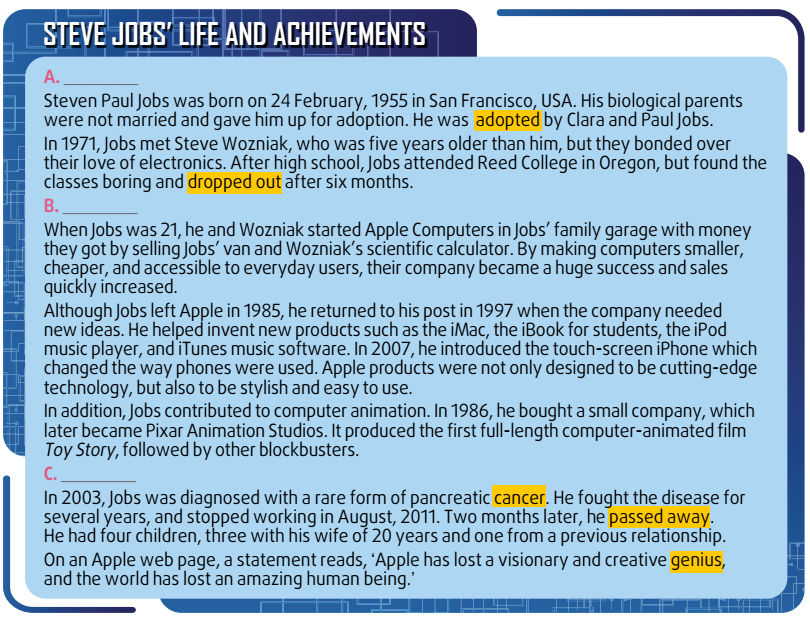 Match each section (a–c) with a heading (1–5).
3
Key:
A – 2
B – 1
C – 5
WHILE-READING
4
Complete the diagram with information from the text.
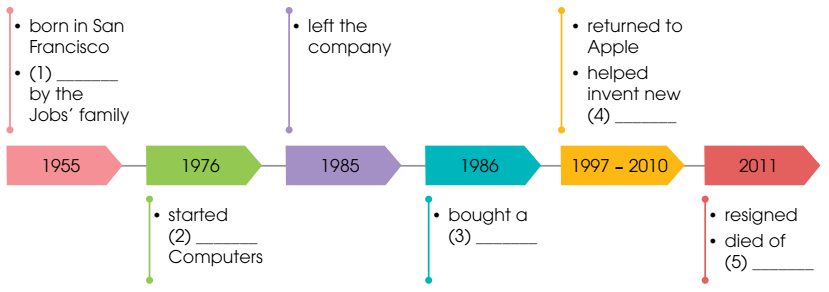 adopted
products
company
Apple
cancer
POST-READING
5
Work in pairs. Discuss the following question.
What do you admire the most about Steve Jobs?
Suggested answers: 
What I admire the most about Steve Jobs is how he overcame difficulties in his life to achieve a significant breakthrough in communication technology. He dedicated his life to building technology and inventing the first real personal computer, that is user-friendly, efficient and stylish.
CONSOLIDATION
1
Wrap-up
What have you learnt today?
Some lexical items about a famous person’s life
Reading skills for general ideas and for specific information about a famous person
CONSOLIDATION
2
Homework
Write a short paragraph about life stories of Steve Jobs and what you admire most about him.
Do exercises in the workbook.
Prepare for Lesson 4.
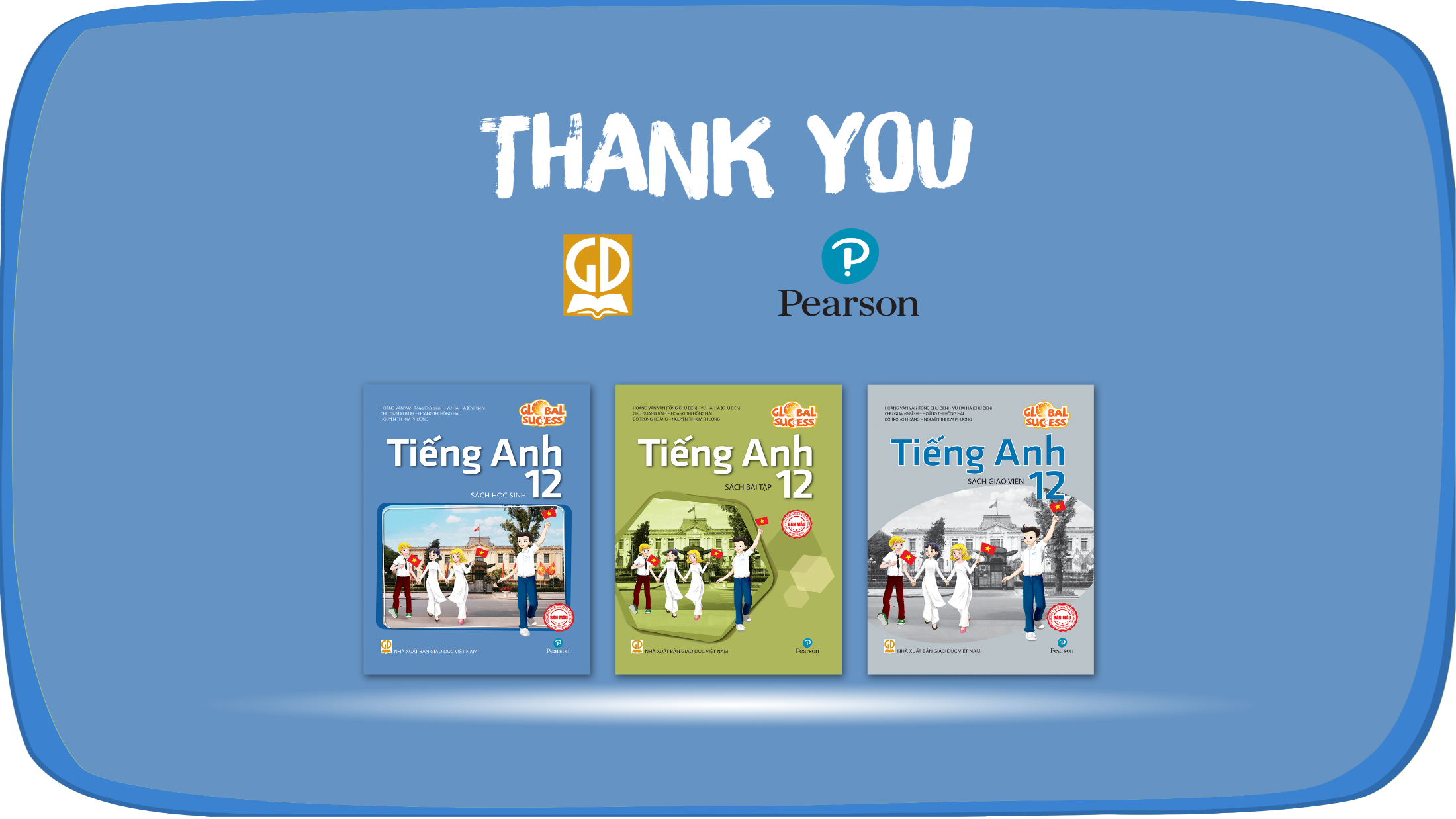 Website: hoclieu.vn
Fanpage: facebook.com/www.tienganhglobalsuccess.vn